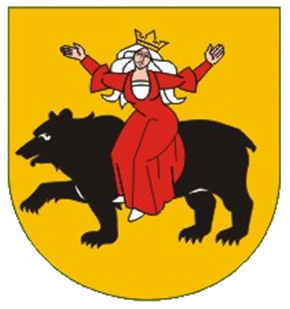 Wykonanie budżetu Miasta Tomaszowa Mazowieckiego za 2015 rok
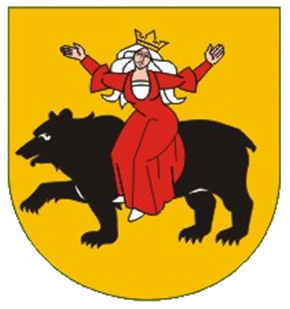 Dochody wykonane Miasta Tomaszowa Mazowieckiego za rok 2015
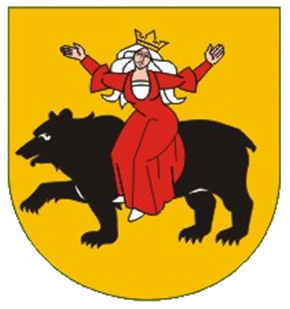 Struktura  dochodów  bieżących wykonanych w 2015 roku
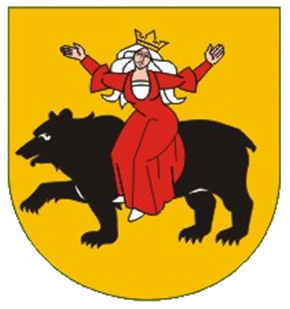 Struktura  dochodów  bieżących własnych  w latach 2012 – 2015  w tys.  zł
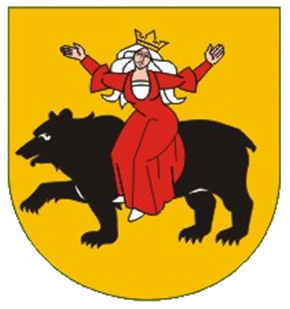 Struktura dochodów  majątkowych  wykonanych w  2015  roku
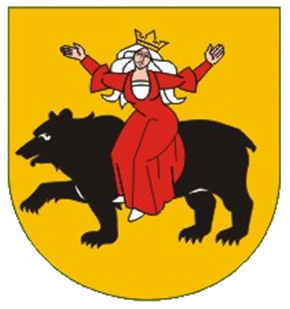 Dochody  majątkowe  uzyskane w formie dotacji celowych w  2015  roku
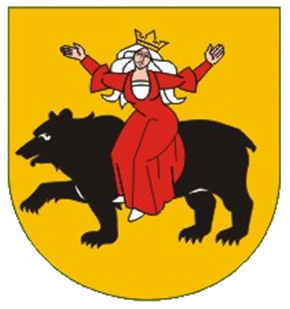 Wydatki  wykonane  w  2015  roku
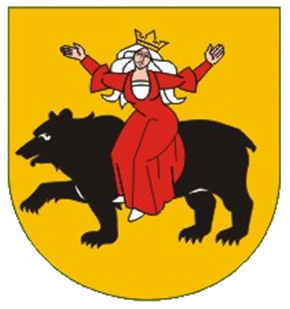 Struktura  wydatków w  2015  roku
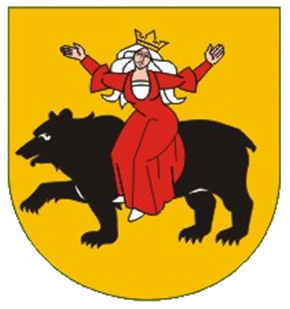 Struktura wydatków bieżących własnych
  w  2015  roku
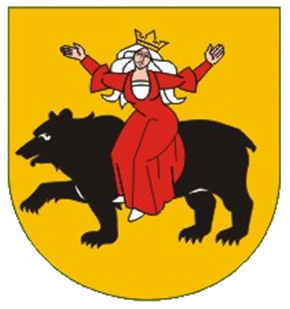 Publiczne jednostki oświatowe prowadzone przez Miasto Tomaszów Mazowiecki
  w  2015  roku
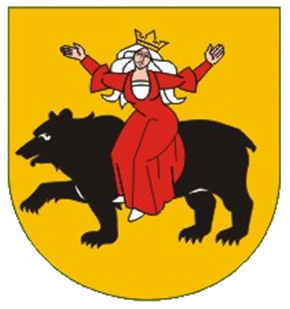 Niepubliczne  placówki oświatowe dofinansowywane przez Miasto Tomaszów Mazowiecki  w  2015  roku
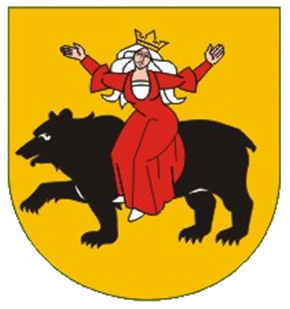 Zadania własne realizowane w ramach pomocy społecznej w  2015  roku
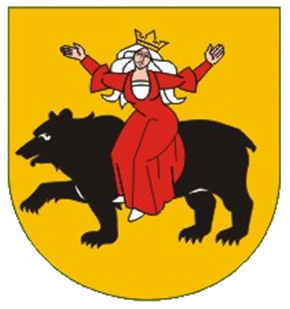 Zadania zlecone realizowane w ramach pomocy społecznej w  2015  roku
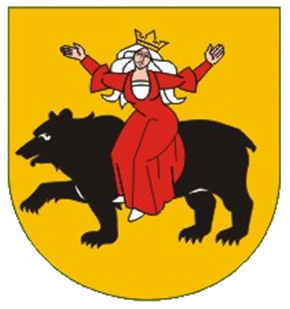 Gospodarka komunalna i ochrona środowiska  w  2015  roku
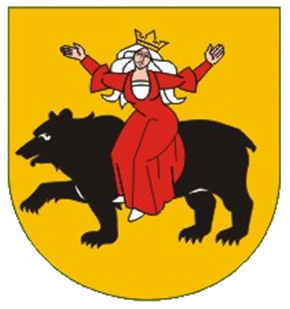 Kultura i ochrona dziedzictwa narodowego  w  2015  roku
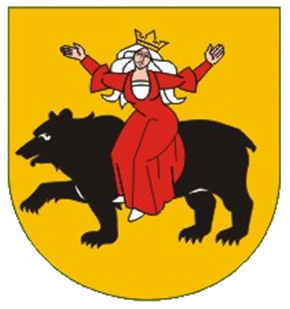 Wydatki majątkowe w 2015 roku
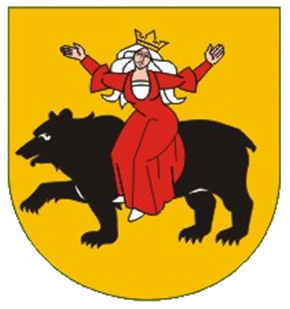 Wydatki majątkowe w 2015 roku
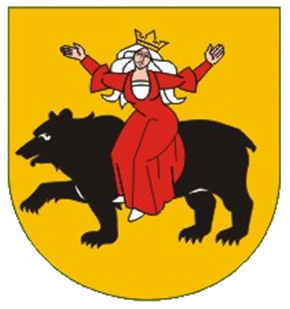 Ulica Chopina
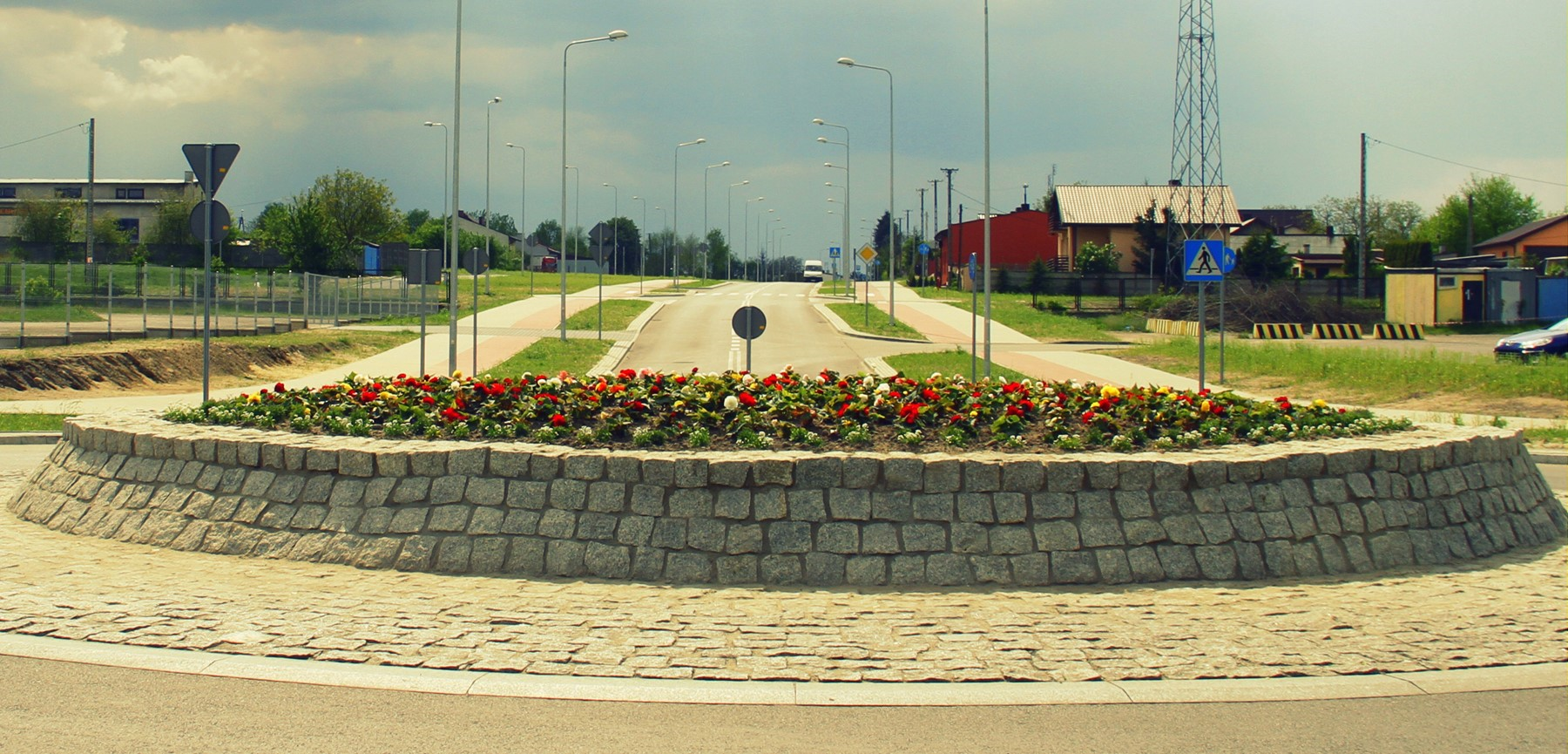 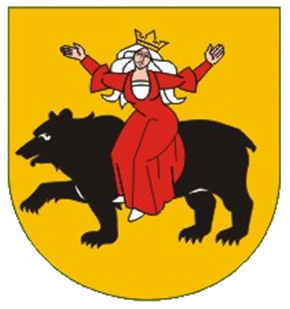 Wydatki majątkowe w 2015 roku
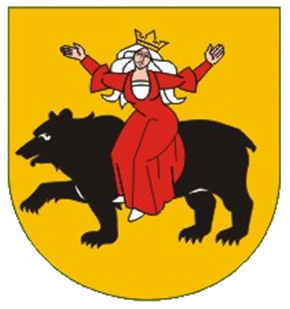 Wydatki majątkowe w 2015 roku
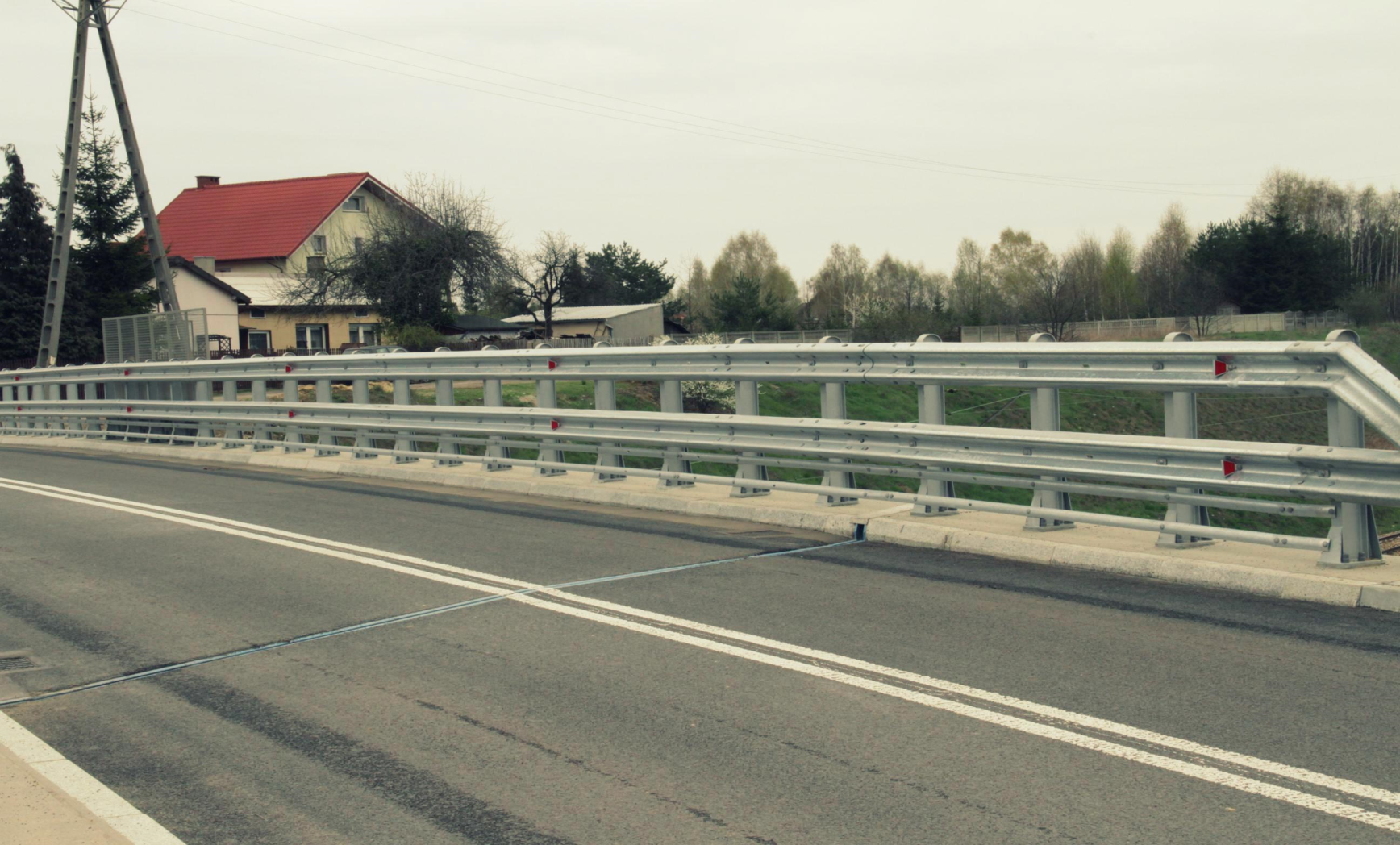 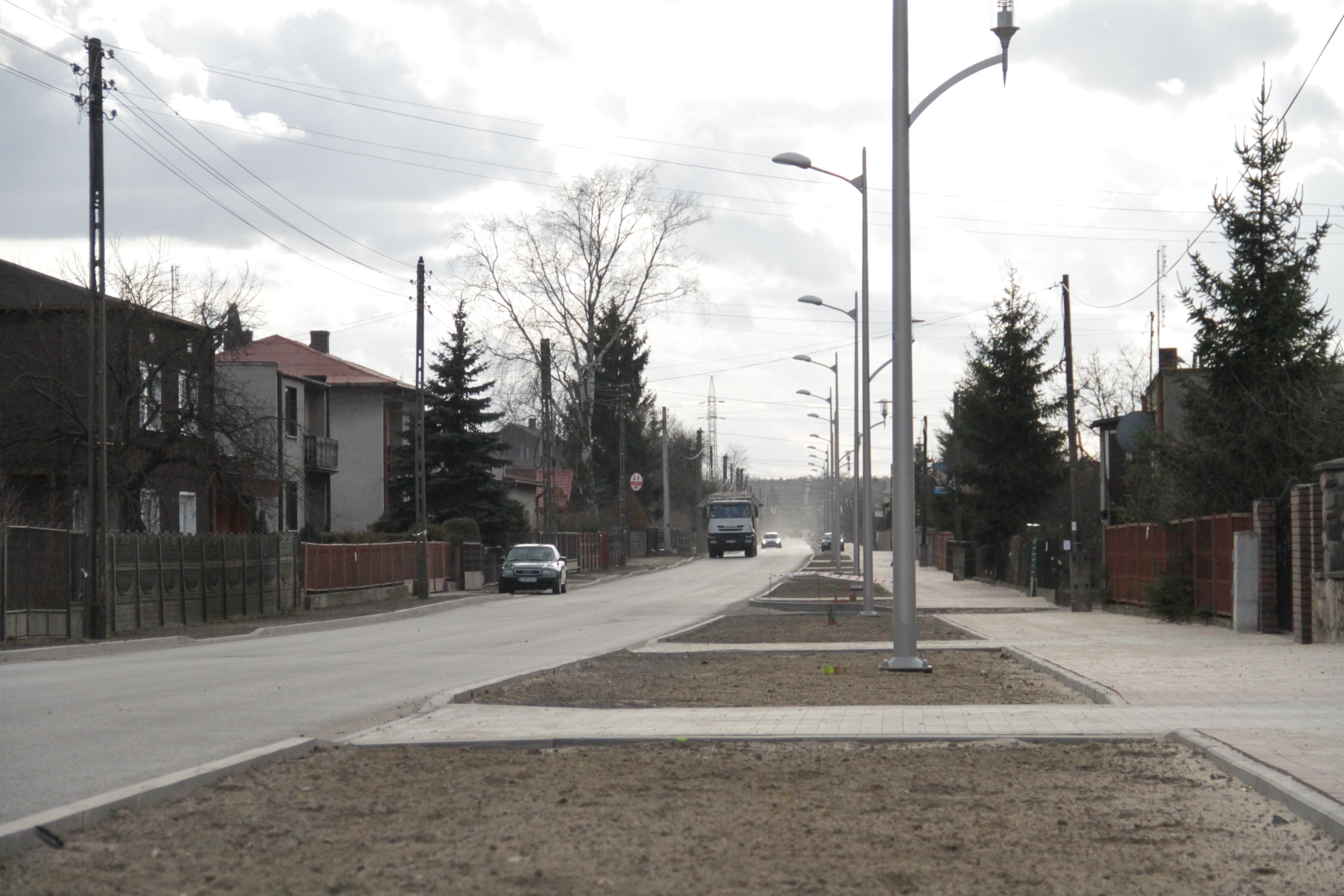 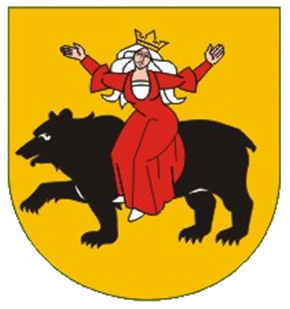 Ulica Ludwikowska
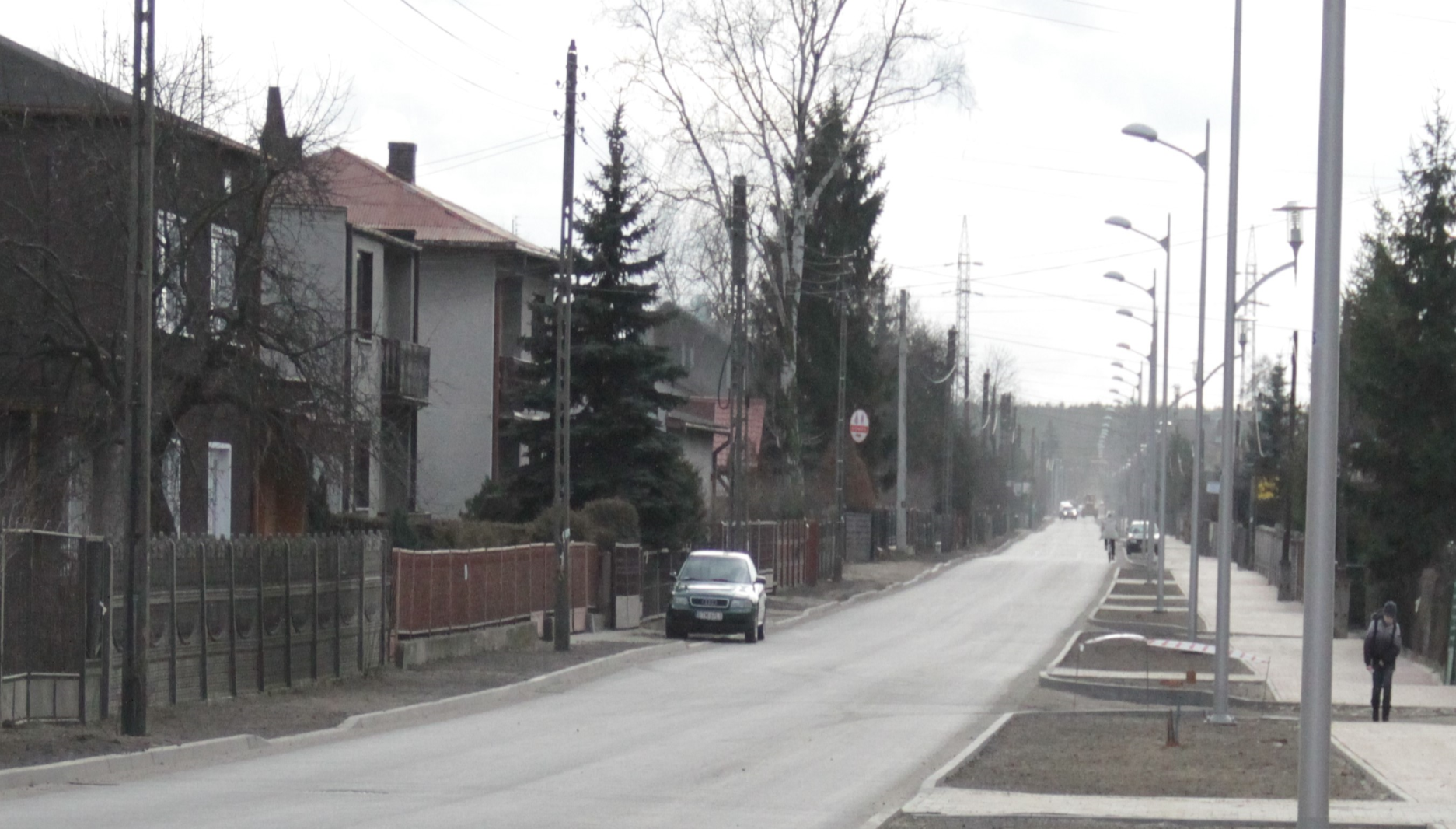 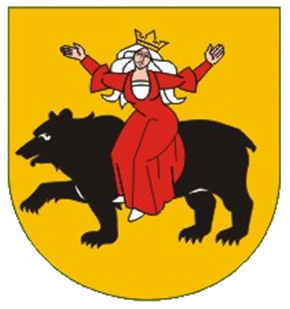 Wiadukt nad linią PKP
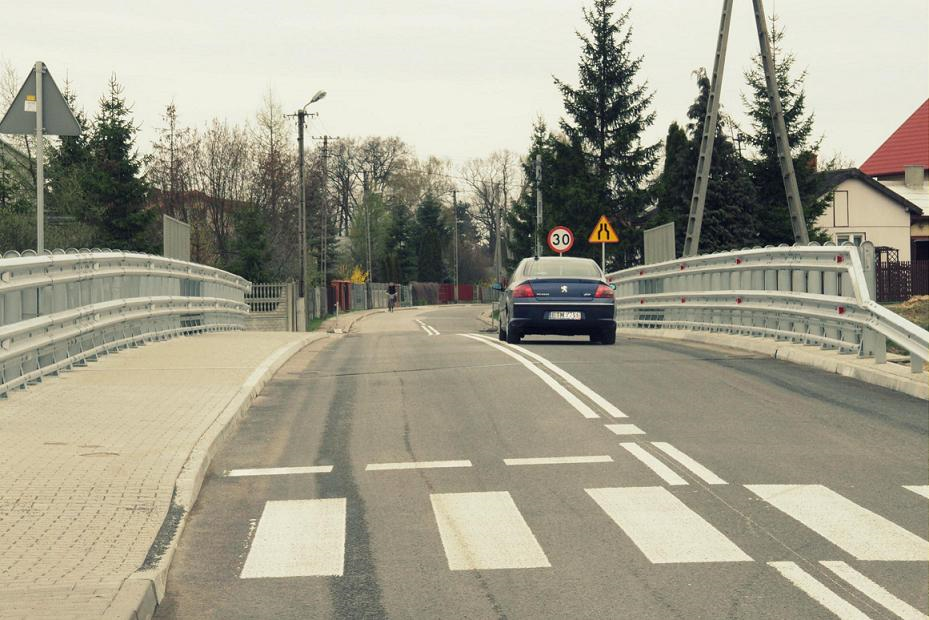 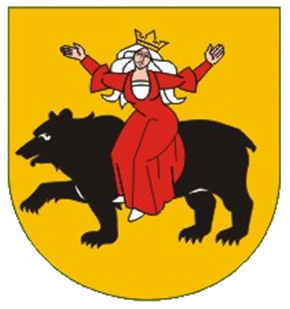 Wydatki majątkowe w 2015 roku
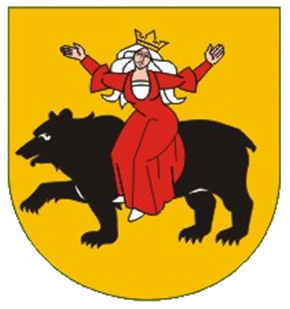 Wykonanie Budżetu Miasta za 2015 rok
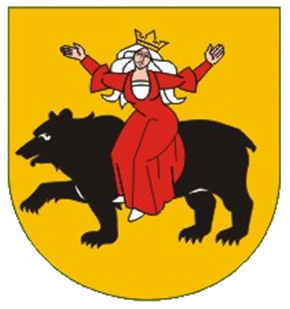 Wykonanie Budżetu Miasta za 2015 rok
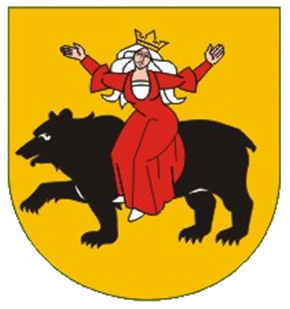 Wykonanie Budżetu Miasta za 2015 rok
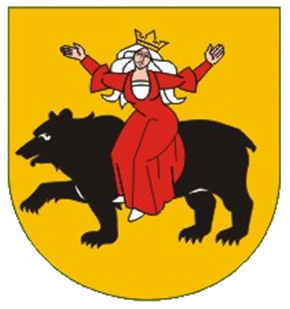 Dziękuję za uwagę !